Figure 11 Histograms form the Monte Carlo simulations. Left: histogram of the distribution of the correlation ...
Mon Not R Astron Soc, Volume 414, Issue 3, July 2011, Pages 2424–2435, https://doi.org/10.1111/j.1365-2966.2011.18562.x
The content of this slide may be subject to copyright: please see the slide notes for details.
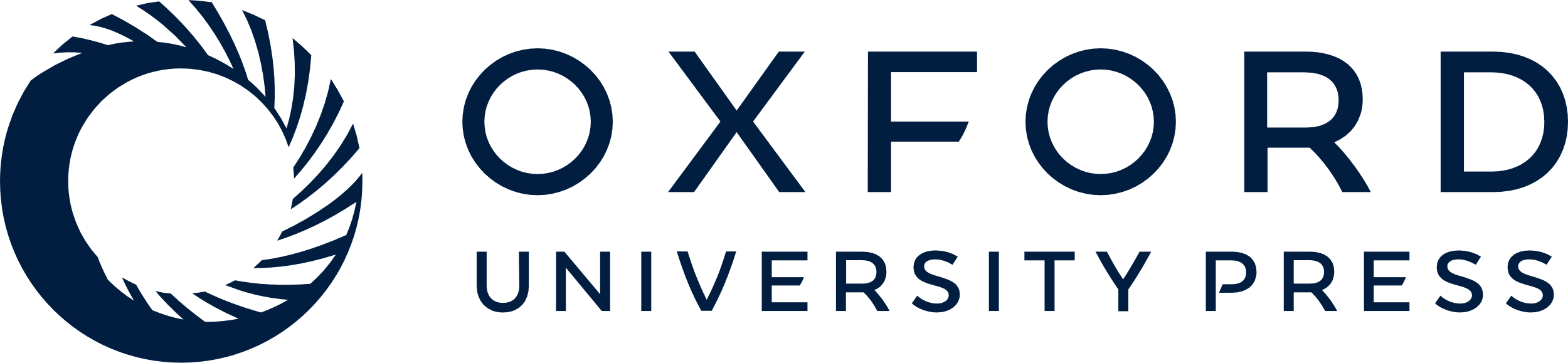 [Speaker Notes: Figure 11 Histograms form the Monte Carlo simulations. Left: histogram of the distribution of the correlation coefficient r for the different templates on ζ Oph. The correlation with the free–free template is significantly better than the correlation with any dust template. Right: histogram of the distribution of a, the proportionality factor between the 31 GHz and the 100-μm images. The rms dispersion of these simulations is used as the error bar for our results.


Unless provided in the caption above, the following copyright applies to the content of this slide: © 2011 The Authors Monthly Notices of the Royal Astronomical Society © 2011 RAS]